UNIVERSIDAD DE CIENCIAS APLICADAS Y AMBIENTALES
www.udca.edu.co
FACULTAD DE INGENIERIA
INGENIERÍA GEOGRÁFICA Y AMBIENTAL
INGENIERÍA COMERCIAL
INGENIERÍA AGRONÓMICA
INGENIERÍA GEOGRÁFICA Y AMBIENTAL:ESPECIALIZACIÓN EN GESTIÓN SOCIAL Y AMBIENTALMAESTRÍA EN GESTIÓN SOCIOAMBIENTALINGENIERÍA AGRONÓMICA:ESPECIALIZACIÓN EN MANEJO SOSTENIBLE DE SUELOSMAESTRÍA EN AGROFORESTERIA TROPICAL
GRUPOS DE INVESTIGACIÓN
Facultad Ingeniería
Ingeniería Comercial
Ingeniería Agronómica
Ingeniería Geográfica  y Ambiental
1. Fitosanidad
 2. Ecofisiología agrícola tropical
Gestión y desarrollo empresarial
Investigaciones geográficas para el desarrollo territorial
U.D.C.A.
ECOPETROL
REGALÍAS
IDEAM
INVESTIGACIÓN
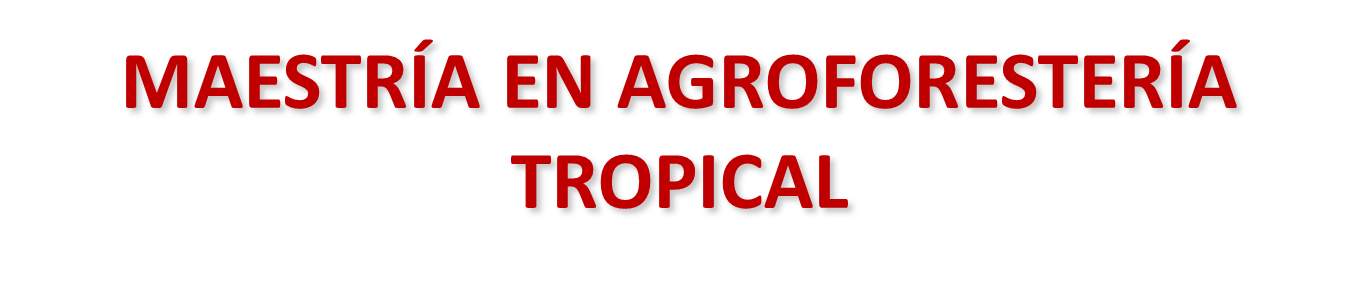 Identificación y Caracterización de sistemas agroforestales
Interacciones de componentes
Evaluación del flujo y utilización de biomasa y nutrientes. 
Fisiología en sistemas agroforestales. 
Modelación en Safs
Manejo Integrado de SAFs
Manejo y Conservación de Suelos
Manejo integrado de plagas en Agroforestería
Selección, mejoramiento genético y conservación de especies
Cambio Climático, y Servicios Ambientales
Fijación y almacenamiento de carbono (mitigación)
Adaptación al cambio climático 
Conservación de biodiversidad
Conservación de recursos hídricos
Biodiversidad y Biotecnología Agropecuaria

Propagación de plantas producidas mediante técnicas biotecnológicas
Proyecto:Estimación de vulnerabilidad al cambio climático de sistemas cafeteros y diseño de arreglos agroforestales en Pacho, Tibacuy, San Juan de Rio Seco, Cundinamarca
Etapas del Proyecto
Estimación del grado de vulnerabilidad frente al cambio climático
Caracterización socioeconómica , biofísica y ambiental de los sistemas de producción de café
Diseño de arreglos agroforestales
Eje transversal: 
Apropiación Social del Conocimiento
Formación de profesionales  a nivel de Maestría  en Agroforestería Tropical